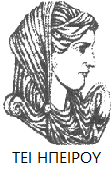 Ελληνική Δημοκρατία
Τεχνολογικό Εκπαιδευτικό Ίδρυμα Ηπείρου
Μακροοικονομική
Ενότητα : Οικονομική μεγέθυνση (Μέρος Β)

Καραμάνης Κωνσταντίνος
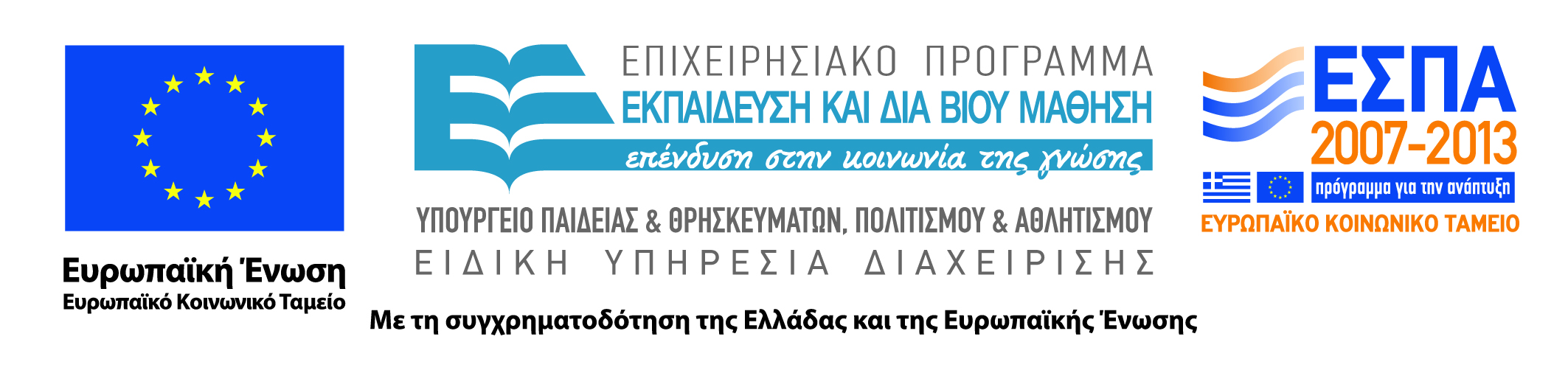 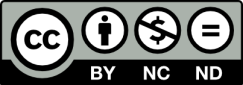 Ανοιχτά Ακαδημαϊκά Μαθήματα στο ΤΕΙ Ηπείρου
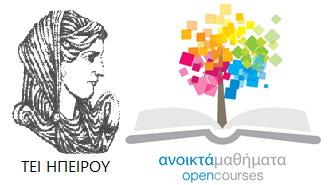 Τμήμα : ΧΡΗΜΑΤΟΟΙΚΟΝΟΜΙΚΗΣ & ΛΟΓΙΣΤΙΚΗΣΤίτλος Μαθήματος:  MακροοικονομικήΕνότητα : Οικονομική μεγέθυνση (Μέρος Β)

Καραμάνης Κων/νος
Επίκουρος Καθηγητής
Πρέβεζα, 2015
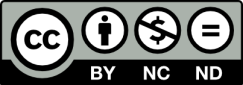 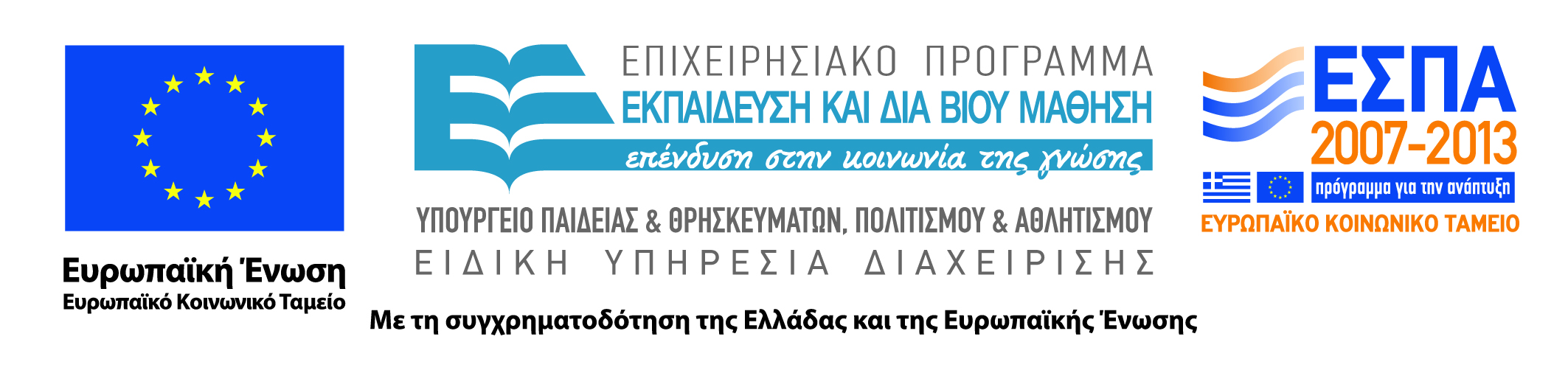 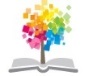 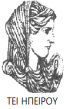 Μακροοικονομική, Ενότητα  : Οικονομική μεγέθυνση, ΤΜΗΜΑ ΧΡΗΜΑΤΟΟΙΚΟΝΟΜΙΚΉΣ ΚΑΙ ΛΟΓΙΣΤΙΚΗΣ , ΤΕΙ ΗΠΕΙΡΟΥ – Ανοικτά Ακαδημαϊκά Μαθήματα στο ΤΕΙ  Ηπείρου
Άδειες Χρήσης
Το παρόν εκπαιδευτικό υλικό υπόκειται σε άδειες χρήσης Creative Commons. 
Για εκπαιδευτικό υλικό, όπως εικόνες, που υπόκειται σε άλλου τύπου άδειας χρήσης, η άδεια χρήσης αναφέρεται ρητώς.
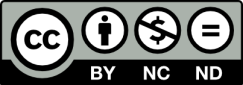 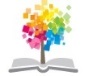 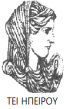 Μακροοικονομική, Ενότητα  : Οικονομική μεγέθυνση, ΤΜΗΜΑ ΧΡΗΜΑΤΟΟΙΚΟΝΟΜΙΚΉΣ ΚΑΙ ΛΟΓΙΣΤΙΚΗΣ , ΤΕΙ ΗΠΕΙΡΟΥ – Ανοικτά Ακαδημαϊκά Μαθήματα στο ΤΕΙ  Ηπείρου
Χρηματοδότηση
Το έργο υλοποιείται στο πλαίσιο του Επιχειρησιακού Προγράμματος «Εκπαίδευση και Δια Βίου Μάθηση» και συγχρηματοδοτείται από την Ευρωπαϊκή Ένωση (Ευρωπαϊκό Κοινωνικό Ταμείο) και από εθνικούς πόρους.
       Το έργο «Ανοικτά Ακαδημαϊκά Μαθήματα στο TEI Ηπείρου» έχει χρηματοδοτήσει μόνο τη αναδιαμόρφωση του εκπαιδευτικού υλικού.
      Το παρόν εκπαιδευτικό υλικό έχει αναπτυχθεί στα πλαίσια του εκπαιδευτικού έργου του διδάσκοντα.
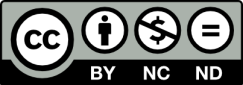 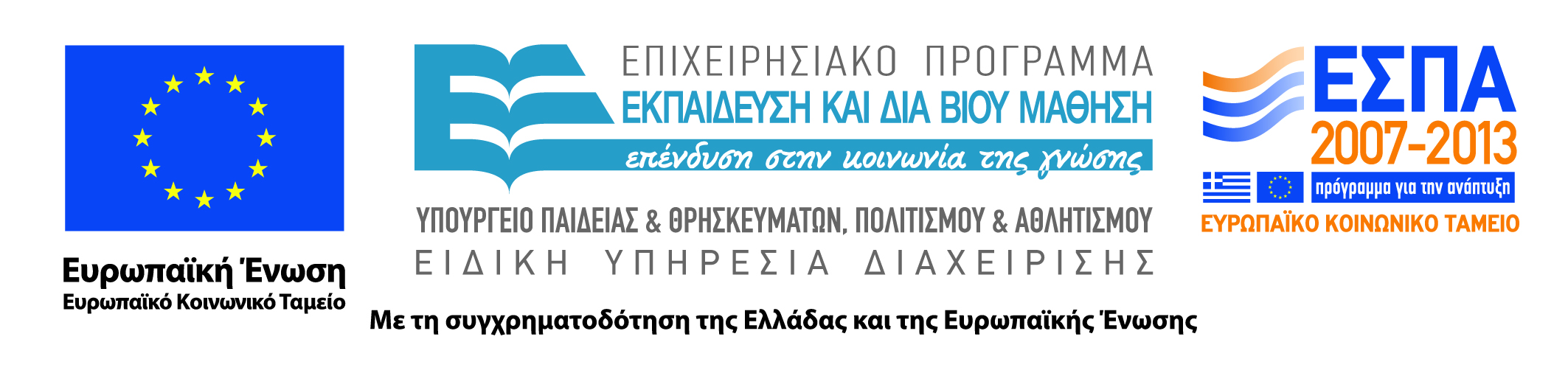 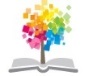 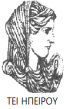 Μακροοικονομική, Ενότητα  : Οικονομική μεγέθυνση, ΤΜΗΜΑ ΧΡΗΜΑΤΟΟΙΚΟΝΟΜΙΚΉΣ ΚΑΙ ΛΟΓΙΣΤΙΚΗΣ , ΤΕΙ ΗΠΕΙΡΟΥ – Ανοικτά Ακαδημαϊκά Μαθήματα στο ΤΕΙ  Ηπείρου
Σκοποί  ενότητας
Σκοπός της παρούσας ενότητας είναι αναλυθούν οι κυβερνητικές αναπτυξιακές πολιτικές ,και να παρουσιαστεί ο ρόλος της μόρφωσης και της εκπαίδευσης στην οικονομική ανάπτυξη.

Λέξεις κλειδιά: έρευνα και ανάπτυξη, εργασιακή εκπαίδευση, πραγματικά επιτόκια, φορολογικές διατάξεις, τεχνολογική αλλαγή, σχηματισμός κεφαλαίου.
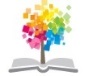 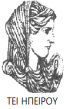 Μακροοικονομική, Ενότητα  : Οικονομική μεγέθυνση, ΤΜΗΜΑ ΧΡΗΜΑΤΟΟΙΚΟΝΟΜΙΚΉΣ ΚΑΙ ΛΟΓΙΣΤΙΚΗΣ , ΤΕΙ ΗΠΕΙΡΟΥ – Ανοικτά Ακαδημαϊκά Μαθήματα στο ΤΕΙ  Ηπείρου
ΠΑΡΑΓΩΓΙΚΟΤΗΤΑ : ΣΥΜΠΕΡΑΣΜΑ
Ο ρυθμός αύξησης της παραγωγικότητας εξαρτάται από τους ρυθμούς αύξησης των συγκεκριμένων συντελεστών:

	 ↑ κκεφαλαίου ( π.χ. εισροή ΑΞΕ)

 	 ↑ ανθρώπινου δυναμικού (π.χ. βελτίωση 			μορφωτικού επιπέδου)

	 ↑ τεχνολογίας (π.χ. καινοτομία ) 

⇒ υψηλός ρυθμός αύξησης της παραγωγικότητας
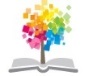 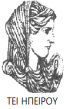 Μακροοικονομική, Ενότητα  : Οικονομική μεγέθυνση, ΤΜΗΜΑ ΧΡΗΜΑΤΟΟΙΚΟΝΟΜΙΚΉΣ ΚΑΙ ΛΟΓΙΣΤΙΚΗΣ , ΤΕΙ ΗΠΕΙΡΟΥ – Ανοικτά Ακαδημαϊκά Μαθήματα στο ΤΕΙ  Ηπείρου
ΣΤΗΝ ΠΡΑΞΗ: ΕΠΙΒΑΡΥΝΣΗ ΤΗΣ ΠΑΡΑΓΩΓΙΚΟΤΗΤΑΣ ΣΤΙΣ ΗΠΑ 1973-1995 
( Πηγή :Baumol and Blinder, 2012) (1) από (2)
Υστέρηση επενδύσεων

Υψηλές τιμές ενέργειας

Ανεπαρκείς δεξιότητες εργατικού δυναμικού

Τεχνολογική επιβάρυνση
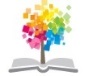 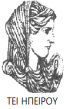 Μακροοικονομική, Ενότητα  : Οικονομική μεγέθυνση, ΤΜΗΜΑ ΧΡΗΜΑΤΟΟΙΚΟΝΟΜΙΚΉΣ ΚΑΙ ΛΟΓΙΣΤΙΚΗΣ , ΤΕΙ ΗΠΕΙΡΟΥ – Ανοικτά Ακαδημαϊκά Μαθήματα στο ΤΕΙ  Ηπείρου
ΣΤΗΝ ΠΡΑΞΗ: ΕΠΙΒΑΡΥΝΣΗ ΤΗΣ ΠΑΡΑΓΩΓΙΚΟΤΗΤΑΣ ΣΤΙΣ ΗΠΑ 1973-1995 
( Πηγή :Baumol and Blinder, 2012) (2) από (2)
Αυτόματη αύξηση επενδύσεων

Πτώση ενεργειακών τιμών

Πρόοδος στην τεχνολογία της πληροφορίας
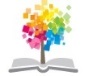 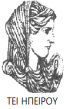 Μακροοικονομική, Ενότητα  : Οικονομική μεγέθυνση, ΤΜΗΜΑ ΧΡΗΜΑΤΟΟΙΚΟΝΟΜΙΚΉΣ ΚΑΙ ΛΟΓΙΣΤΙΚΗΣ , ΤΕΙ ΗΠΕΙΡΟΥ – Ανοικτά Ακαδημαϊκά Μαθήματα στο ΤΕΙ  Ηπείρου
Β. ΚΥΒΕΡΝΗΤΙΚΗ ΑΝΑΠΤΥΞΙΑΚΗ ΠΟΛΙΤΙΚΗ
Η κυβερνητική αναπτυξιακή πολιτική στηρίζεται γενικά σε 3 πυλώνες:

Την ενθάρρυνση σχηματισμού κεφαλαίου

Τη βελτίωση της μόρφωσης και εκπαίδευσης

Την προώθηση των τεχνολογικών μεταβολών
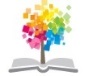 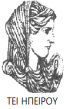 Μακροοικονομική, Ενότητα  : Οικονομική μεγέθυνση, ΤΜΗΜΑ ΧΡΗΜΑΤΟΟΙΚΟΝΟΜΙΚΉΣ ΚΑΙ ΛΟΓΙΣΤΙΚΗΣ , ΤΕΙ ΗΠΕΙΡΟΥ – Ανοικτά Ακαδημαϊκά Μαθήματα στο ΤΕΙ  Ηπείρου
1.ΕΝΘΑΡΡΥΝΣΗ ΣΧΗΜΑΤΙΣΜΟΥ ΚΕΦΑΛΑΙΟΥ
Επένδυση : ροή πόρων στην παραγωγή νέου κεφαλαίου.

Σχηματισμός κεφαλαίου : η διαδικασία συσσώρευσης αποθεμάτων κεφαλαίου.

  Οι επιχειρήσεις αυξάνουν το υπάρχον απόθεμα κεφαλαίου όταν προβαίνουν σε επενδύσεις νέων εγκαταστάσεων και εξοπλισμού!
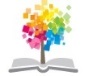 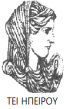 Μακροοικονομική, Ενότητα  : Οικονομική μεγέθυνση, ΤΜΗΜΑ ΧΡΗΜΑΤΟΟΙΚΟΝΟΜΙΚΉΣ ΚΑΙ ΛΟΓΙΣΤΙΚΗΣ , ΤΕΙ ΗΠΕΙΡΟΥ – Ανοικτά Ακαδημαϊκά Μαθήματα στο ΤΕΙ  Ηπείρου
ΠΩΣ ΟΙ ΚΥΒΕΡΝΗΣΕΙΣ ΠΕΙΘΟΥΝ ΤΙΣ ΕΠΙΧΕΙΡΗΣΕΙΣ ΝΑ ΕΠΕΝΔΥΣΟΥΝ ΠΕΡΙΣΣΟΤΕΡΟ; (1) από (3)
Πραγματικά επιτόκια :   όσο το επιτόκιο ↓ τόσο  ↑   οι επενδύσεις
Φορολογικές διατάξεις : ένα απλό και δίκαιο φορολογικό σύστημα συνήθως ⇒ ↑  των επενδύσεων.
ΠΩΣ ΟΙ ΚΥΒΕΡΝΗΣΕΙΣ ΠΕΙΘΟΥΝ ΤΙΣ ΕΠΙΧΕΙΡΗΣΕΙΣ ΝΑ ΕΠΕΝΔΥΣΟΥΝ ΠΕΡΙΣΣΟΤΕΡΟ; (2) από (3)
3.Τεχνολογική αλλαγή : η εφεύρεση ενός νέου προϊόντος (π.χ. κινητό τηλέφωνο ) ή μια τεχνολογική καινοτομία (π.χ διαδίκτυο) προκαλούν νέες επιχειρηματικές ευκαιρίες.
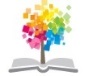 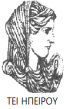 Μακροοικονομική, Ενότητα  : Οικονομική μεγέθυνση, ΤΜΗΜΑ ΧΡΗΜΑΤΟΟΙΚΟΝΟΜΙΚΉΣ ΚΑΙ ΛΟΓΙΣΤΙΚΗΣ , ΤΕΙ ΗΠΕΙΡΟΥ – Ανοικτά Ακαδημαϊκά Μαθήματα στο ΤΕΙ  Ηπείρου
ΠΩΣ ΟΙ ΚΥΒΕΡΝΗΣΕΙΣ ΠΕΙΘΟΥΝ ΤΙΣ ΕΠΙΧΕΙΡΗΣΕΙΣ ΝΑ ΕΠΕΝΔΥΣΟΥΝ ΠΕΡΙΣΣΟΤΕΡΟ; (3) από (2)
4 . Αύξηση της ζήτησης :υψηλά επίπεδα πωλήσεων και προσδοκίες για ανάπτυξη ⇒ ↑  των επενδύσεων (ενάρετος κύκλος ανάπτυξης και επένδυσης).

5 . Πολιτική σταθερότητα και δικαιώματα ιδιοκτησίας : η ομαλή αλλαγή κυβερνήσεων , η τήρηση του νόμου, η ανεξάρτητη λειτουργία της δικαιωσύνης, το δικαίωμα ιδιοκτησίας ⇒ ↑ των επενδύσεων.

Δικαίωμα ιδιοκτησίας : οι ιδιοκτήτες μπορούν να χρησιμοποιούν την περιουσία τους όπως αυτοί νομίζουν σύμφωνα με τους νόμους.
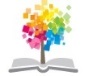 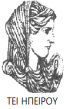 Μακροοικονομική, Ενότητα  : Οικονομική μεγέθυνση, ΤΜΗΜΑ ΧΡΗΜΑΤΟΟΙΚΟΝΟΜΙΚΉΣ ΚΑΙ ΛΟΓΙΣΤΙΚΗΣ , ΤΕΙ ΗΠΕΙΡΟΥ – Ανοικτά Ακαδημαϊκά Μαθήματα στο ΤΕΙ  Ηπείρου
2.ΒΕΛΤΙΩΣΗ ΤΗΣ ΜΟΡΦΩΣΗΣ ΚΑΙ ΕΚΠΑΙΔΕΥΣΗΣ
Εκπαιδευτική πολιτική :περισσότεροι πόροι στην εκπαίδευση συμβάλουν στην ανάπτυξη της οικονομίας

Ζητούμενο : πολιτικές που αυξάνουν τα επίπεδα παρακολούθησης και ολοκλήρωσης της εκπαίδευσης και βελτιώνουν τη γνώση , την ικανότητα και την εξειδίκευση.

Εργασιακή εκπαίδευση : ικανότητες τις οποίες οι εργαζόμενοι αποκτούν κατά τη διάρκεια της εργασίας τους.
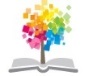 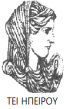 Μακροοικονομική, Ενότητα  : Οικονομική μεγέθυνση, ΤΜΗΜΑ ΧΡΗΜΑΤΟΟΙΚΟΝΟΜΙΚΉΣ ΚΑΙ ΛΟΓΙΣΤΙΚΗΣ , ΤΕΙ ΗΠΕΙΡΟΥ – Ανοικτά Ακαδημαϊκά Μαθήματα στο ΤΕΙ  Ηπείρου
3.ΠΡΟΩΘΗΣΗ ΤΩΝ ΤΕΧΝΟΛΟΓΙΚΩΝ ΜΕΤΑΒΟΛΩΝ (1) από (2)
Έρευνα και ανάπτυξη : ενέργειες που αποσκοπούν στην εφεύρεση νέων προϊόντων και διαδικασιών ή στην βελτίωση των υπαρχουσών επιτυγχάνοντας έτσι την παραγωγή περισσότερων εκροών από την ίδια ποσότητα εισροών .
3.ΠΡΟΩΘΗΣΗ ΤΩΝ ΤΕΧΝΟΛΟΓΙΚΩΝ ΜΕΤΑΒΟΛΩΝ (2) από (2)
Εφεύρεση : η ανάπτυξη νέων προϊόντων ή μεθόδων παραγωγής.
Καινοτομία : εφαρμογή νέων ιδεών. 

Η περισσότερη εκπαίδευση και ο περισσότερος σχηματισμός κεφαλαίου συνεισφέρουν στην ταχεία τεχνολογική πρόοδο!
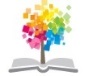 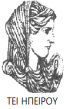 Μακροοικονομική, Ενότητα  : Οικονομική μεγέθυνση, ΤΜΗΜΑ ΧΡΗΜΑΤΟΟΙΚΟΝΟΜΙΚΉΣ ΚΑΙ ΛΟΓΙΣΤΙΚΗΣ , ΤΕΙ ΗΠΕΙΡΟΥ – Ανοικτά Ακαδημαϊκά Μαθήματα στο ΤΕΙ  Ηπείρου
ΥΠΟΛΟΓΙΣΜΟΣ ΤΟΥ ΡΥΘΜΟΥ ΟΙΚΟΝΟΜΙΚΗΣ ΜΕΓΕΘΥΝΣΗΣ
Ρυθμός Οικονομικής Μεγέθυνσης =

  Πραγματικό ΑΕΠ έτους Α - Πραγματικό ΑΕΠ έτους Α-1  χ 100
              Πραγματικό ΑΕΠ έτους Α-1
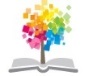 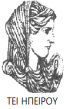 Μακροοικονομική, Ενότητα  : Οικονομική μεγέθυνση, ΤΜΗΜΑ ΧΡΗΜΑΤΟΟΙΚΟΝΟΜΙΚΉΣ ΚΑΙ ΛΟΓΙΣΤΙΚΗΣ , ΤΕΙ ΗΠΕΙΡΟΥ – Ανοικτά Ακαδημαϊκά Μαθήματα στο ΤΕΙ  Ηπείρου
Βιβλιογραφία
Αρχές οικονομικής θεωρίας (2010) ,Mankiw G.N and Taylor M.P.

Μακροοικονομική αρχές και πολιτική (2012), Baumol W. and Blinder A.

Μακροοικονομική ανάλυση (2011), ΚιόχοςΠ. Παπανικολάου Γ. και Κιοχος Α.

Σύγχρονη Μακροοικονομική (2005), Απέργης Ν.
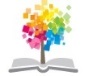 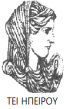 Μακροοικονομική, Ενότητα  : Οικονομική μεγέθυνση, ΤΜΗΜΑ ΧΡΗΜΑΤΟΟΙΚΟΝΟΜΙΚΉΣ ΚΑΙ ΛΟΓΙΣΤΙΚΗΣ , ΤΕΙ ΗΠΕΙΡΟΥ – Ανοικτά Ακαδημαϊκά Μαθήματα στο ΤΕΙ  Ηπείρου
Σημείωμα Αναφοράς
Copyright Τεχνολογικό Ίδρυμα Ηπείρου. 
<Καραμάνης Κωνσταντίνος>.
 <Μακροοικονομική>. 
Έκδοση: 1.0 <Πρέβεζα>, 2015. Διαθέσιμο από τη δικτυακή διεύθυνση:
 http://eclass.teiep.gr/OpenClass/courses/ACC101  /
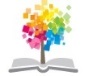 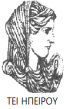 Μακροοικονομική, Ενότητα  : Οικονομική μεγέθυνση, ΤΜΗΜΑ ΧΡΗΜΑΤΟΟΙΚΟΝΟΜΙΚΉΣ ΚΑΙ ΛΟΓΙΣΤΙΚΗΣ , ΤΕΙ ΗΠΕΙΡΟΥ – Ανοικτά Ακαδημαϊκά Μαθήματα στο ΤΕΙ  Ηπείρου
Σημείωμα Αδειοδότησης
Το παρόν υλικό διατίθεται με τους όρους της άδειας χρήσης Creative Commons Αναφορά Δημιουργού-Μη Εμπορική Χρήση-Όχι Παράγωγα Έργα 4.0 Διεθνές [1] ή μεταγενέστερη. Εξαιρούνται τα αυτοτελή έργα τρίτων π.χ. φωτογραφίες, Διαγράμματα κ.λ.π., τα οποία εμπεριέχονται σε αυτό και τα οποία αναφέρονται μαζί με τους όρους χρήσης τους στο «Σημείωμα Χρήσης Έργων Τρίτων».
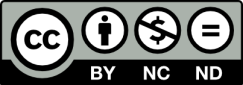 Ο δικαιούχος μπορεί να παρέχει στον αδειοδόχο ξεχωριστή άδεια να  χρησιμοποιεί το έργο για εμπορική χρήση, εφόσον αυτό του  ζητηθεί.
[1]
http://creativecommons.org/licenses/by-nc-nd/4.0/deed.el
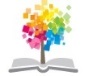 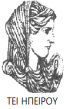 Μακροοικονομική, Ενότητα  : Οικονομική μεγέθυνση, ΤΜΗΜΑ ΧΡΗΜΑΤΟΟΙΚΟΝΟΜΙΚΉΣ ΚΑΙ ΛΟΓΙΣΤΙΚΗΣ , ΤΕΙ ΗΠΕΙΡΟΥ – Ανοικτά Ακαδημαϊκά Μαθήματα στο ΤΕΙ  Ηπείρου
Τέλος Ενότητας
Επεξεργασία: <Θάνου Σοφία>
<Πρέβεζα>, 2015
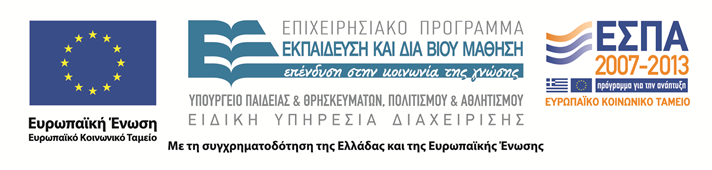 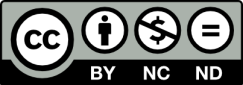 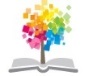 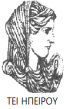 Μακροοικονομική, Ενότητα  : Οικονομική μεγέθυνση, ΤΜΗΜΑ ΧΡΗΜΑΤΟΟΙΚΟΝΟΜΙΚΉΣ ΚΑΙ ΛΟΓΙΣΤΙΚΗΣ , ΤΕΙ ΗΠΕΙΡΟΥ – Ανοικτά Ακαδημαϊκά Μαθήματα στο ΤΕΙ  Ηπείρου
Σημειώματα
22
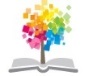 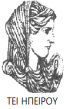 Μακροοικονομική, Ενότητα  : Οικονομική μεγέθυνση, ΤΜΗΜΑ ΧΡΗΜΑΤΟΟΙΚΟΝΟΜΙΚΉΣ ΚΑΙ ΛΟΓΙΣΤΙΚΗΣ , ΤΕΙ ΗΠΕΙΡΟΥ – Ανοικτά Ακαδημαϊκά Μαθήματα στο ΤΕΙ  Ηπείρου
Διατήρηση Σημειωμάτων
Οποιαδήποτε  αναπαραγωγή ή διασκευή του υλικού θα πρέπει  να συμπεριλαμβάνει:

το Σημείωμα Αναφοράς
το  Σημείωμα Αδειοδότησης
τη Δήλωση Διατήρησης Σημειωμάτων
το Σημείωμα Χρήσης Έργων Τρίτων (εφόσον υπάρχει) 

μαζί με τους συνοδευόμενους υπερσυνδέσμους.
Μακροοικονομική, Ενότητα  : Οικονομική μεγέθυνση, ΤΜΗΜΑ ΧΡΗΜΑΤΟΟΙΚΟΝΟΜΙΚΉΣ ΚΑΙ ΛΟΓΙΣΤΙΚΗΣ , ΤΕΙ ΗΠΕΙΡΟΥ – Ανοικτά Ακαδημαϊκά Μαθήματα στο ΤΕΙ  Ηπείρου
Τέλος Ενότητας
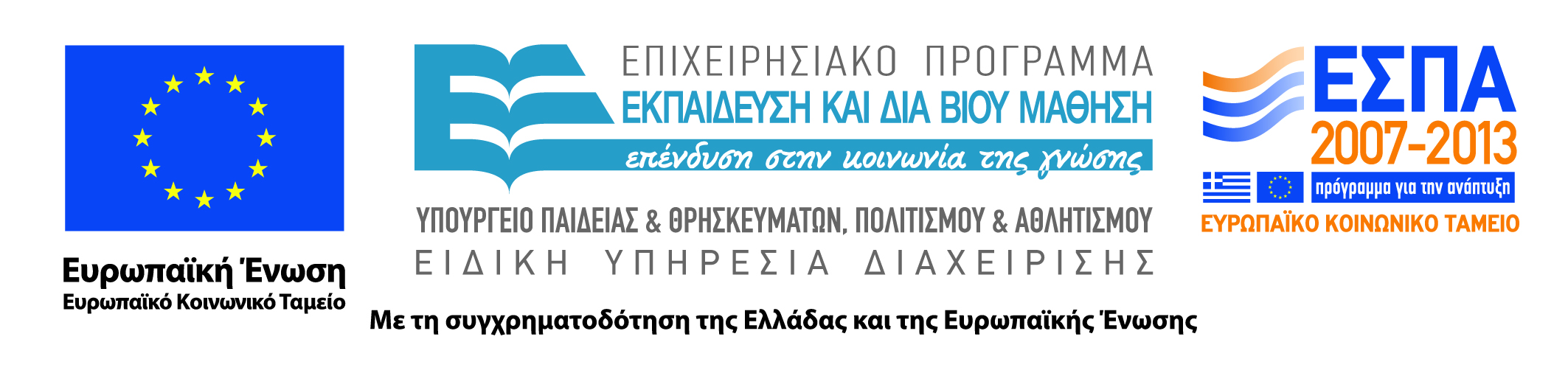 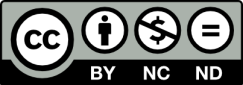